Meet the Grantees:Round 2 Grant Project Overviews
February 10, 2016
Welcome and Introductions
Grant Project Overviews
Incite, Inc.
W.E. Upjohn Institute for Employment Research
CareerSource/Florida Department of Economic Opportunity
Virginia Community College System
Q & A
Closing
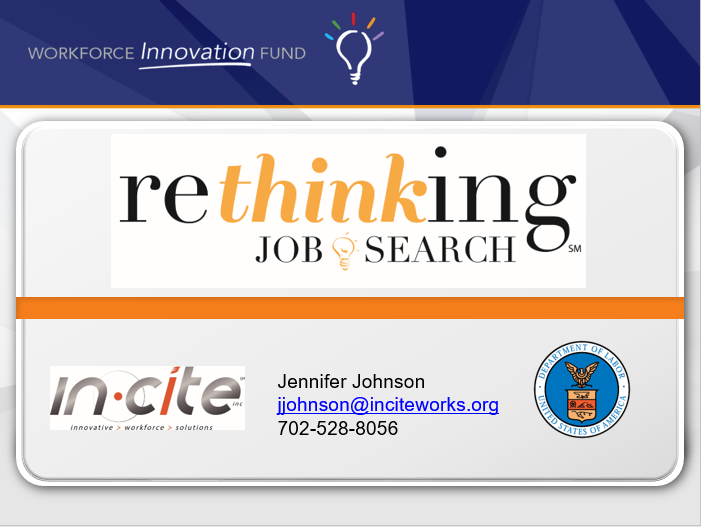 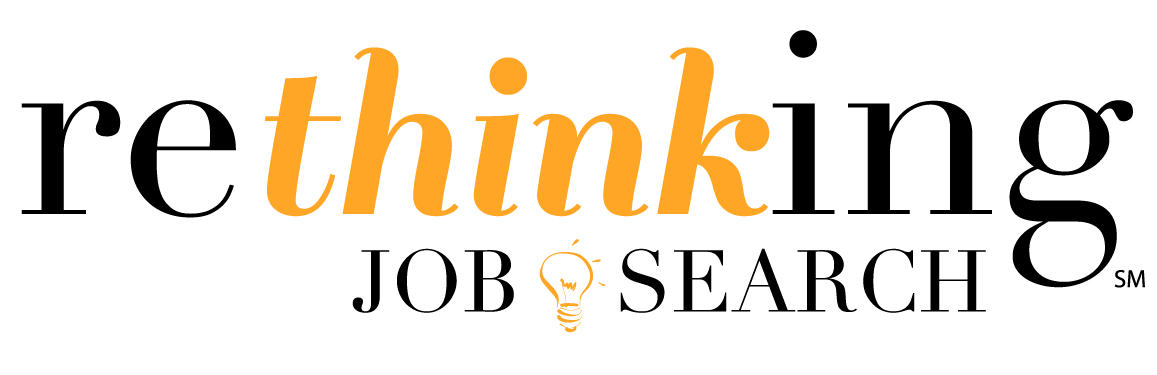 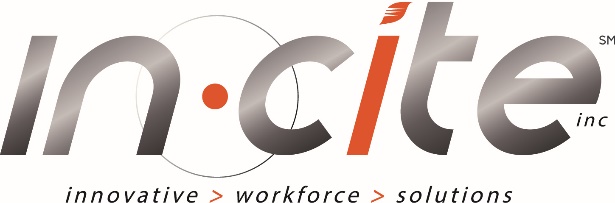 Jennifer Johnson
jjohnson@inciteworks.org
702-528-8056
Incite, Inc. - Local Workforce Board for Linn, Marion, Polk, and Yamhill Counties in Oregon
Jennifer Johnson – Project Manager
Susan Barksdale – Cognitive Behavioral Specialist
Funding Level: $3 Million
Project Type: Type A 
Evaluation Firm: 
   Public Policy Associates from Lansing, Michigan
Problem – Unemployment can be a very challenging time. Currently, there are no systemic resources for addressing soft skills and emotional consequences of unemployment.
Research – In the UK, Australia, and Canada, Workforce systems are incorporating mental health supports into job search systems with great success. 
Nothing like this has been done in the 
United States on a large scale!
Rethinking Job Search Workshops in 10 WorkSource Oregon Centers
4 week series of facilitated small group discussions using 
cognitive behavioral techniques to address social and 
emotional consequences of unemployment.
Educating people on how to think through job search in a way that is productive for them by increasing confidence, motivation, and accountability.
Rethinking Job Search is a series of workshops that address social and emotional consequences of unemployment. We’ll help Oregon job seekers get back to work faster by helping them rebuild their confidence, motivation, and accountability.
10 WorkSource Oregon Centers across Oregon - 4 week series of workshops – 3 times a week – 2 hours each (total of 24 hours).
Target Population: Those collecting Oregon Unemployment Insurance.
Recruitment: 1. WorkSource Center staff  2. Unemployment Insurance e-mails.
Prior to registration, job seekers will complete an assessment of eligibility and job search readiness according to the Stages of Change Model created by Esher House.
Facilitators completed a 40 hour CBT Facilitator Training along with a 20 hour CBT Facilitator Certification Course.
System Alignment – Partnerships between Workforce Boards and the Oregon Employment Division through data sharing, Unemployment Insurance incentives, and co-promoting
7 Local Workforce Boards, Oregon Employment Department: Unemployment Insurance Division and Workforce Operations Division, and WorkSource Center Staff.
Oregon Employment Department and Workforce Boards have recently been attempting to make the unemployment experience more seamless through colocation and policy alignment. Rethinking Job Search is an innovative program through which these two partners can better partner.
1000 job seekers participated in Rethinking Job Search Workshops
2500 job seekers joined comparison group by taking the Rethinking Job Search Readiness Assessment
25% higher rates of employment three months after completing Rethinking
Participants collect UI benefits for 2 weeks less time than comparison group
25% fewer individuals in long-term unemployment than comparison group
15% higher job retention rates
Partner Communication – Rethinking Connect
Provides common place for communication, resources, success stories, transparency for all workforce partners.
Workshops – Enrollments & Feedback
4 workshops started with 29 participants
The portal allows all partners to engage with the process of implementation and learning as we move forward. It provides transparency and inclusion
Some registration frustrations as we learn a new website.
Southwest Michigan Employer Resource Network –Expanded (SWERN-E)
Scott Cubberly
W.E. Upjohn Institute for Employment Research
cubberly@upjohn.org
(269) 385-0410
W.E. Upjohn Institute for Employment Research 
Scott Cubberly, Project Manager
Jakki Bungart-Bibb, EO/Compliance Monitor
Amy Meyers, Procurement Manager
James Vanderhulst, ERN Facilitator (West Michigan Team)
Funding: $3 million
Project Type: Impact Analysis
Evaluation Firm: Social Policy Research Associates
Innovation Being Implemented
Expanding assistance to employers - Employer Resource Network (ERN), from retention for incumbent employees to pre-employment training in soft skills, technical skills & barrier removal.  
Heart of the Project
Improving the way employers work with and value the workforce system by providing higher skilled and prepared job seekers than they can find on their own and additional support after they’re hired. 
Elevator Pitch
SWERN is a public/private partnership designed to support employers facing retention issues.  
The SWERN places success coaches on-site with member companies to work with employees facing barriers associated with long-term unemployment or situational poverty.
Project Components	
Expand the ERN to all four of our counties served by WFDB.
Provide training opportunities to individuals that will lead to positions at ERN companies.
Improve retention rates for companies participating in ERN.
Improve retention rates for individuals receiving training and placed at ERN companies
Provide ERN companies with assistance in filling open positions.
Local Community Colleges (Higher Education)
Department of Health and Human Services 
Community Business Partners (Employers)
West Michigan Team (ERN Facilitator)
Michigan Works! Southwest (Workforce Board)
Local Economic Developers 
Community Organizations (Credit Unions, Childcare, Transportation, Housing Providers, etc.)
Communicating the value of the ERN to community stakeholders which has led to several cross sector partnerships to address issues such as childcare and transportation.
City Leaders, Economic Developer, Private Foundation and Employers working to collaborate on a 24/7 365 Childcare Facility.
ERN Facilitator working to develop a closed mobile app for employees working at ERN companies for ridesharing.
Ensuring that companies participating in the ERN remain engaged in the process (training, hiring, evaluation, etc.) with key decision makers at the table. 
Getting to employers utilizing the BSP model.  Being mindful of the number of contacts from the workforce system contacting an employer and relying on someone else to make the introduction can slow some of the progress.
CareerSource Florida Performance Funding Model
Rod Lewis, PhD
CareerSource Florida
850.510.0771
rlewis@careersourceflorida.com 

Rob White, PhD
CareerSource Florida
407.765.4591
rwhite@careersourceflorida.com
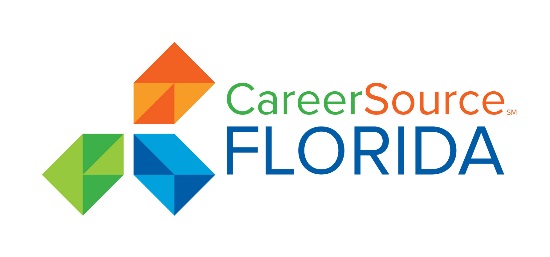 CareerSource Florida 
Rod Lewis, PhD, Grant Author, Project Lead
Jocelyn Gallegos, Project Coordinator
Rob White, PhD, Data Lead
James Finch, Telly Buckles and Tony Carter, Data Providers
Aaron Schmerbeck PhD, Economist
Trey Scott, Software Engineer
Martin Roddy, Computer Programming/Web Design
Funding Level: $3 Million
Project Type: A (Mixed Methods/Interrupted Time Series)
Evaluation Firm: Policy Research Group/TPMA
The creation of a local area-based performance funding model to incentivize local areas to meet and exceed expectations along a series of precisely defined performance metrics.
Data Tools and Interfaces
Predictive Modeling
Performance Management
The Market Intelligence Portal
Ensuring that the data tools are constructed at a level that Local Area Partners can utilize.
Conforming antique extant data structures to modern USABLE, securely accessible platforms.
Virginia Financial Success NetworkVirginia Community College System
Paula Scott Dehetre
Project Director
pdehetre@vccs.edu
(804) 819-1687
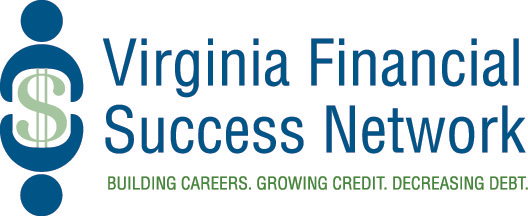 Virginia Community College System
Paula Scott Dehetre, Project Director
Funding Level: $11,996,152
Project Type: Type C: replicate existing model/program
Evaluation Firm: Public Policy Associates
Working Families Success Network Model
The Heart of the Project
Integrated, bundled service delivery in American Job Centers/One Stops 
3 Pillars: Employment & Training; Work & Income Supports;  Financial Literacy
Elevator Pitch
This is a research study where WIOA clients are randomly selected, following their consent to participate in the program.
https://www.youtube.com/watch?v=V67TNvdpSto&feature=youtu.be
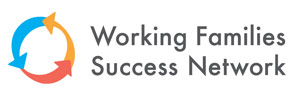 Five-year grant includes a planning year, 3 years of performance and a final year for evaluation. 
VCCS serves as the grant recipient and fiscal agent for WIOA funds in the Commonwealth of Virginia.
Six local workforce investment areas  (LWIA) entered into a Memorandum of Understanding with VCCS to participate in the WIF grant. Regions are demographically and economically diverse: Roanoke, Charlottesville, Southside, Northern Virginia, Hampton Roads and Danville/Martinsville.
Each LWIA has hired a financial success coach, and has grant support for some Case Management costs in the Center.
Coaches are utilizing software as a service with their clients to aid in the search for work and income supports with a unique emphasis on building financial literacy skills.
Serve 1800 clients over a three-year period. 
Adults, age 18+, including veterans and their spouses, WIOA eligible and in our case load as of July 2015 or later.
Recruitment strategies include: development of an orientation video, design of a hard-copy Passport to Services, outreach to existing WIOA clients through email, snail mail, phone calls, as well as potential new clients though the use of posters and flyers in the Center, media advisories, use of website and social media and partner-networking.
All clients are entitled to One Stop Career Center services. 
Random study group receives one-on-one coaching, financial literacy training and skill development.
Main components: (1) financial literacy training/coaching, (2) work and income supports, (3) integrated bundled service delivery
Key Partners
6 LWIAs, MDC, PPA, Solutions for Progress
Types of Partners
Business, Education, Workforce 
About the WFSN Model
Currently replicated in four community colleges in Virginia funded by Achieving the Dream. 
Long-term goal to build the capacity of the model and expand to all LWIAs and Community Colleges in the state. 
Sustainability will be planned for over the life of the WIF grant.
Strong best practice of utilizing coaches throughout the college and workforce system. New type of coach - the financial success coach. Coaches are certified or about to complete the Virginia Adult Career Coach Certification Credential.
http://www.elevatevirginia.org/wp-content/uploads/2015/09/VFSN-FINAL-PASSPORT.pdf 
Using Solutions for Progress software “The Benefit Bank” - My Budget Coach.  E-file federal and state taxes, FAFSA for student financial aid, determine potential eligibility for SNAP, TANF, and other income supports. Coach can assist clients in applying for those supports directly from the Center.
http://www.thebenefitbank.org/ 
https://vccs.mybudgetcoach.org/
Return on investment (ROI) could be compelling as tax season is underway. Clients can file tax returns, eligibility for Earned Income Tax Credit (EITC), file back taxes, identify cash for paying off debts and becoming more financially sound for the family.
Research Study
Planning Year
Procurement process
Credit score 
Veterans must be served but do 
   not count towards outcomes
Internships
What Questions Do You Have?
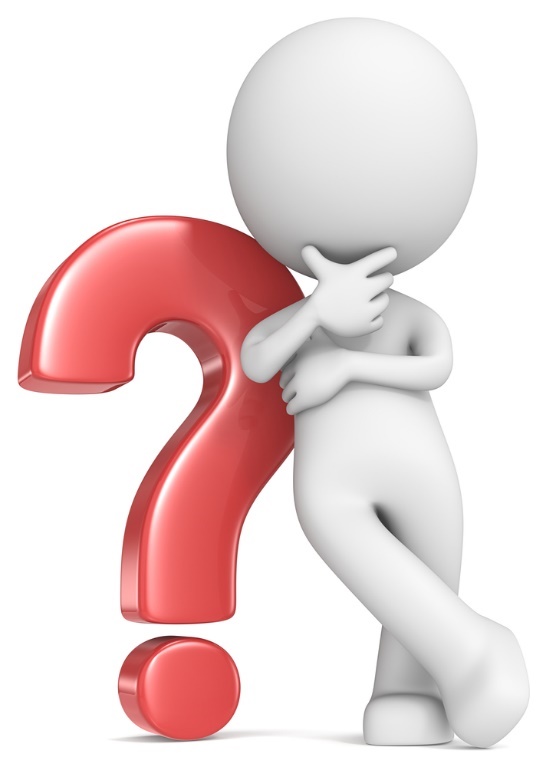 35
Upcoming Grant Project Presentations
Register Now for Both!
February 17th   Click Here to Register
City of Los Angeles 
City of New Orleans Office of Workforce Development
San Diego Workforce Partnership Inc.
County of Venango
February 24th  Click Here to Register
KentuckianaWorks 
Monterey County Workforce Development Board
Workforce Investment Board of Herkimer, Madison and Oneida Counties
36
Thank You for Your Participation!